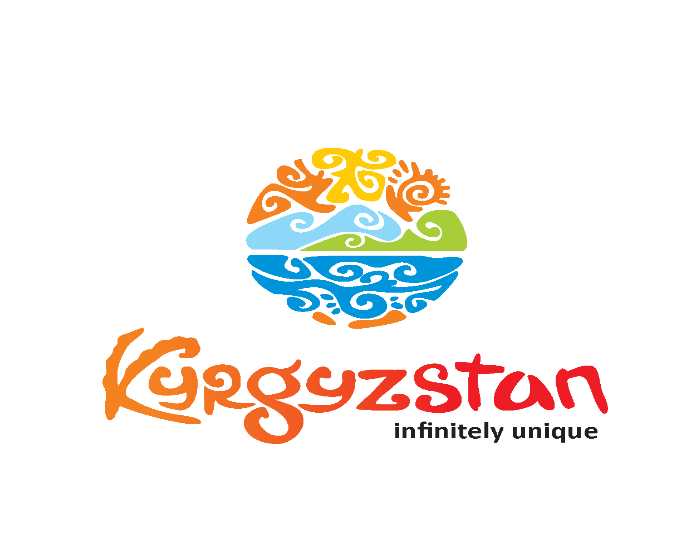 Events Calendar 2020
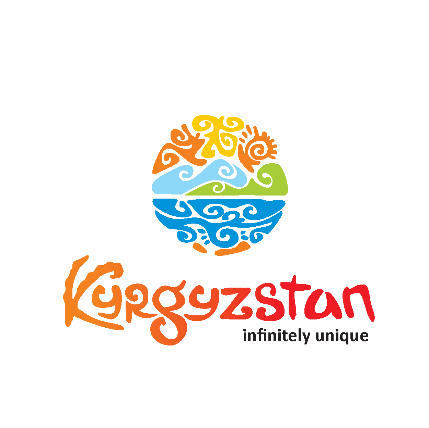 Autumn
Spring
Summer
Winter
Events Calendar 2020
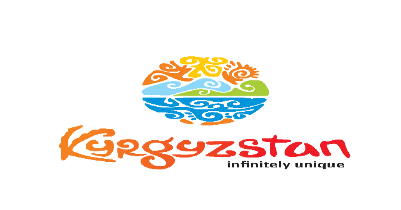 Spring
Spring
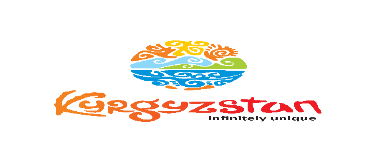 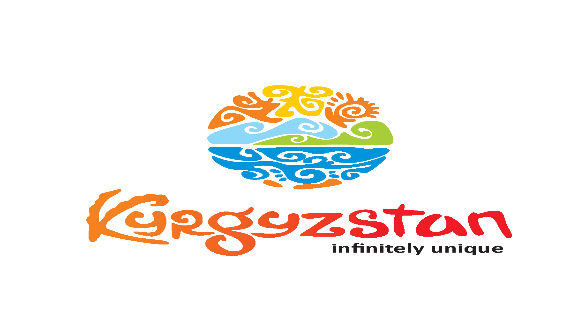 Summer
Summer
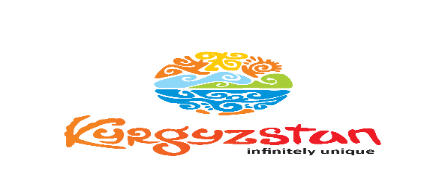 Summer
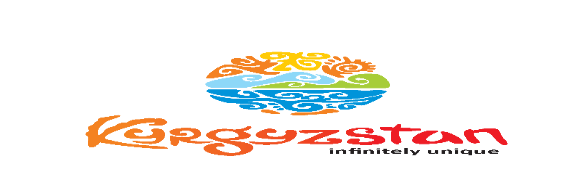 Summer
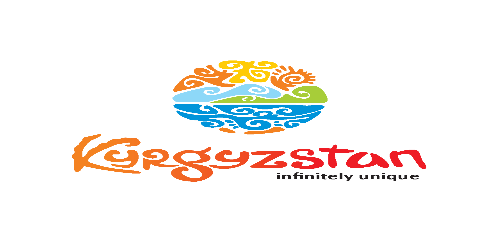 Summer
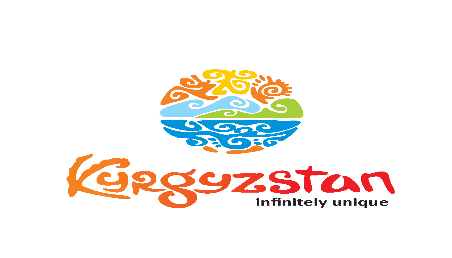 Summer
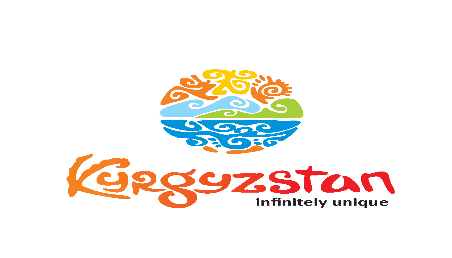 Summer
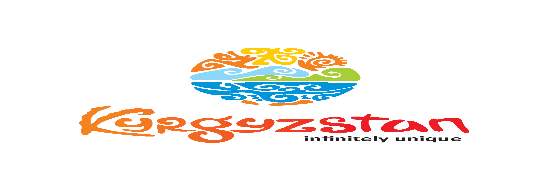 Summer
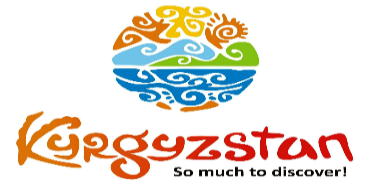 Summer
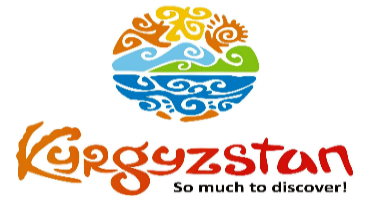 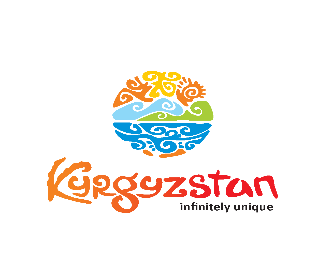 Autumn
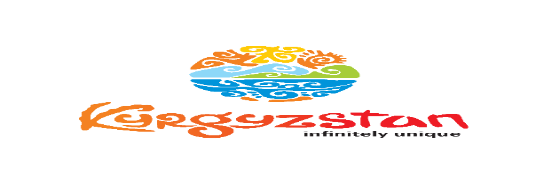 Winter